7.worms
Team of BelarusReporter: Bondarik Elizaveta
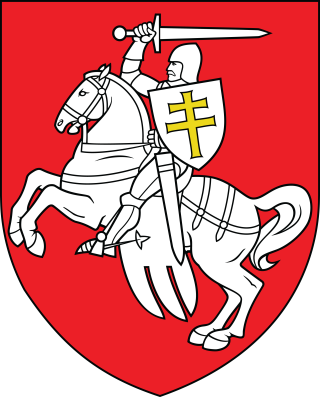 1
[Speaker Notes: Good afternoon, dear participants and the jury of the tournament.]
7.Worms
Earthworms change the mechanical properties of soil and make the soil more porous. Investigate this process and introduce quantitative parameters.
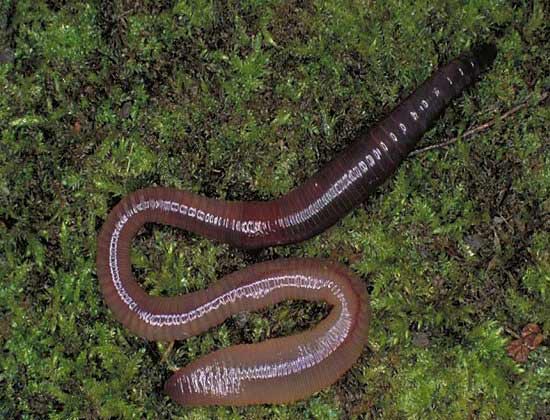 2
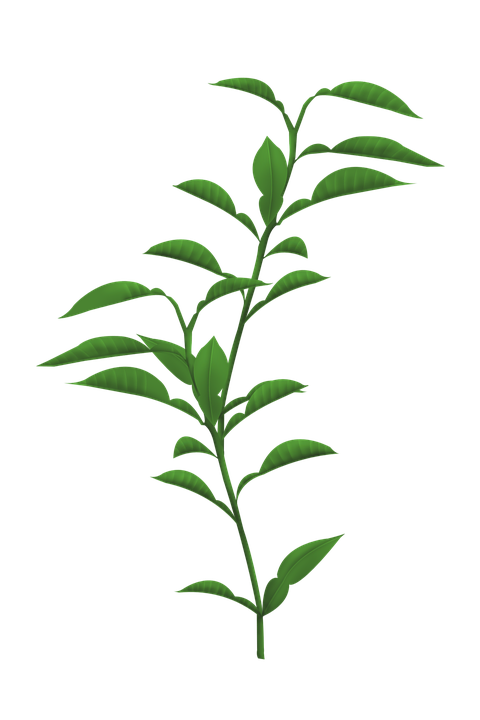 H2O
Air
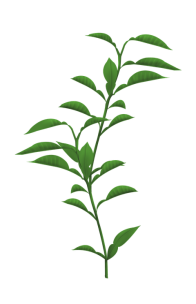 Soil
3
[Speaker Notes: Earthworms populations make the tunnels as they move. That encourages the passage of air and water to the plant roots and this increases the plant growth and affects the fertility of soil favorably]
Earthworms populations improve  properties of the soil
Physical:
Chemical:
Increase its 
porosity 
aeration
mineral substances penetration
the amount of humus increases
the acidity of the soil decreases
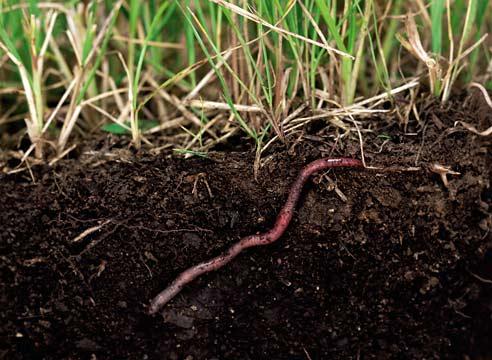 4
Our research is aimed at not only confirming the scientific fact that earthworms change the mechanical properties of the soil and make it more porous, but also investigate this process and measure the quantitative parameters
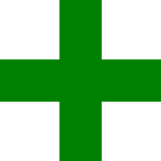 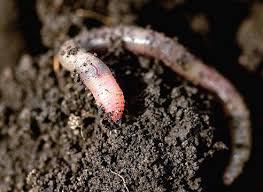 We decided to confirm the fact that the activity of earthworms affects favorably the fertility of the soil, and also to track changes in its properties: porosity and acidity.
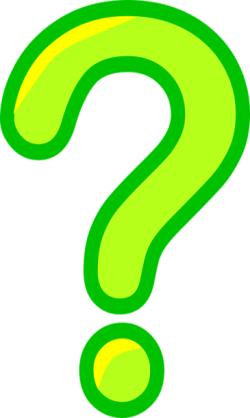 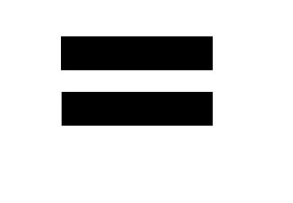 5
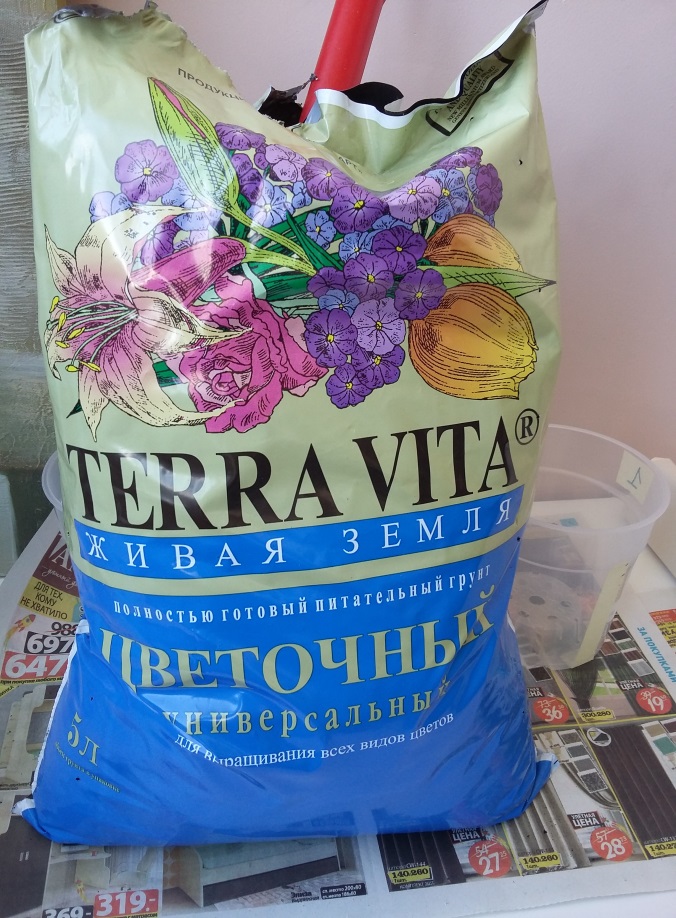 6
[Speaker Notes: For conducting a research, earthworms and forest soil were dug out, pea seeds  and special soil for growing plants were bought  in the store.]
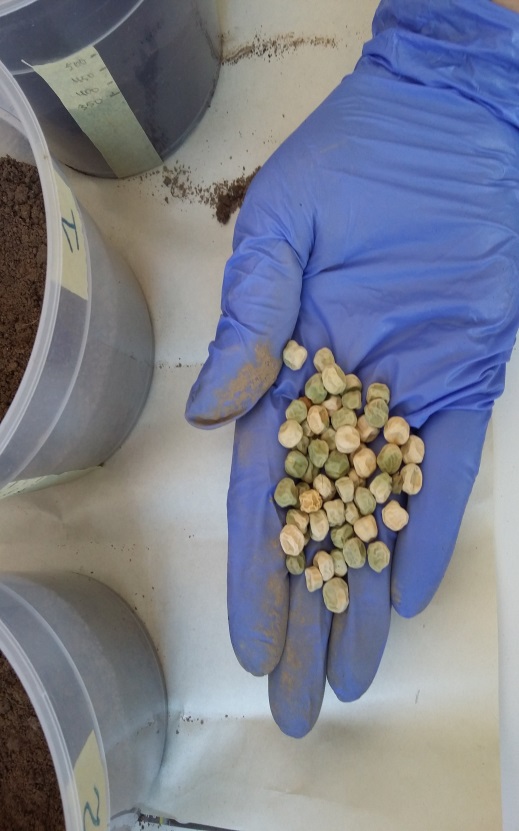 7
[Speaker Notes: Transparent measuring pots were prepared. Each pot was filled with 340 ml of soil and three pea seeds were planted into each pot.]
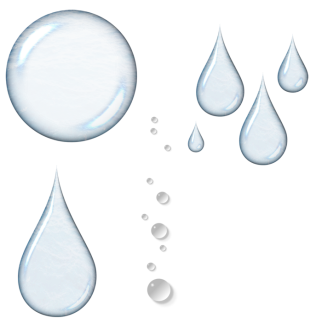 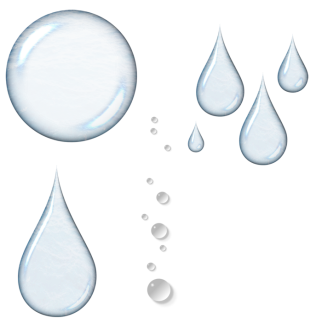 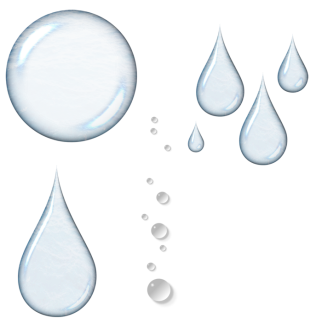 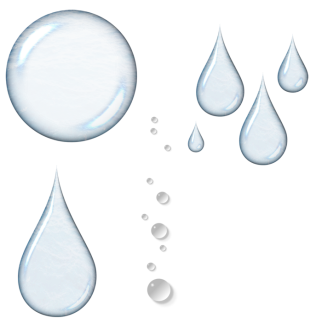 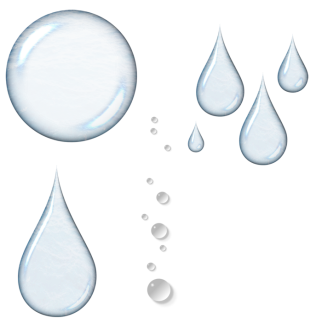 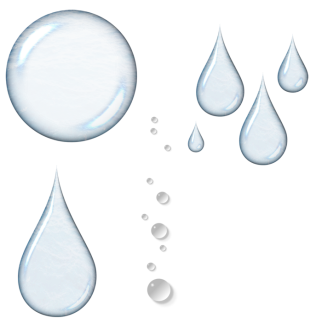 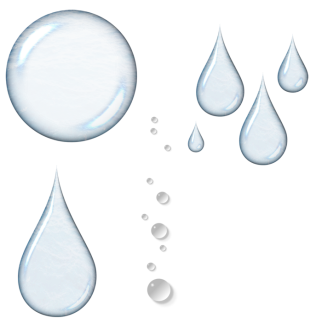 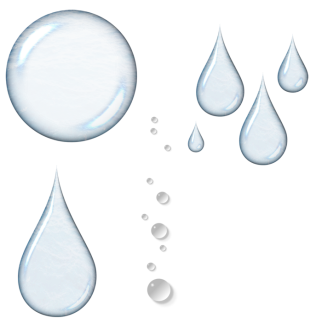 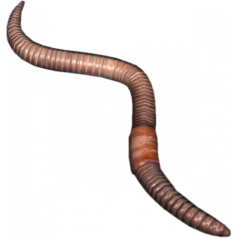 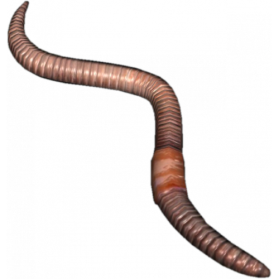 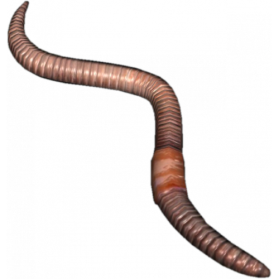 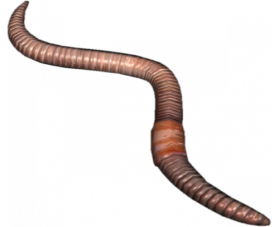 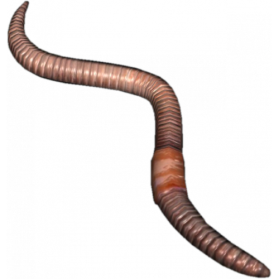 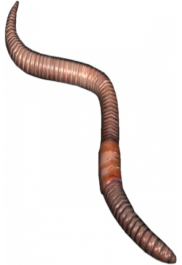 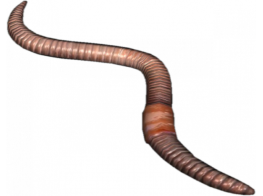 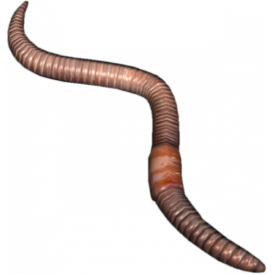 Object 3: Four earthworms in specially prepared soil for growing plants.
Object 4: Specially prepared soil without worms.
Object 1: Four earthworms in forest soil.
Object 2: Forest soil without worms.
8
[Speaker Notes: The objects of the study were divided into four groups. Pea seeds were planted into each pot. Watered.]
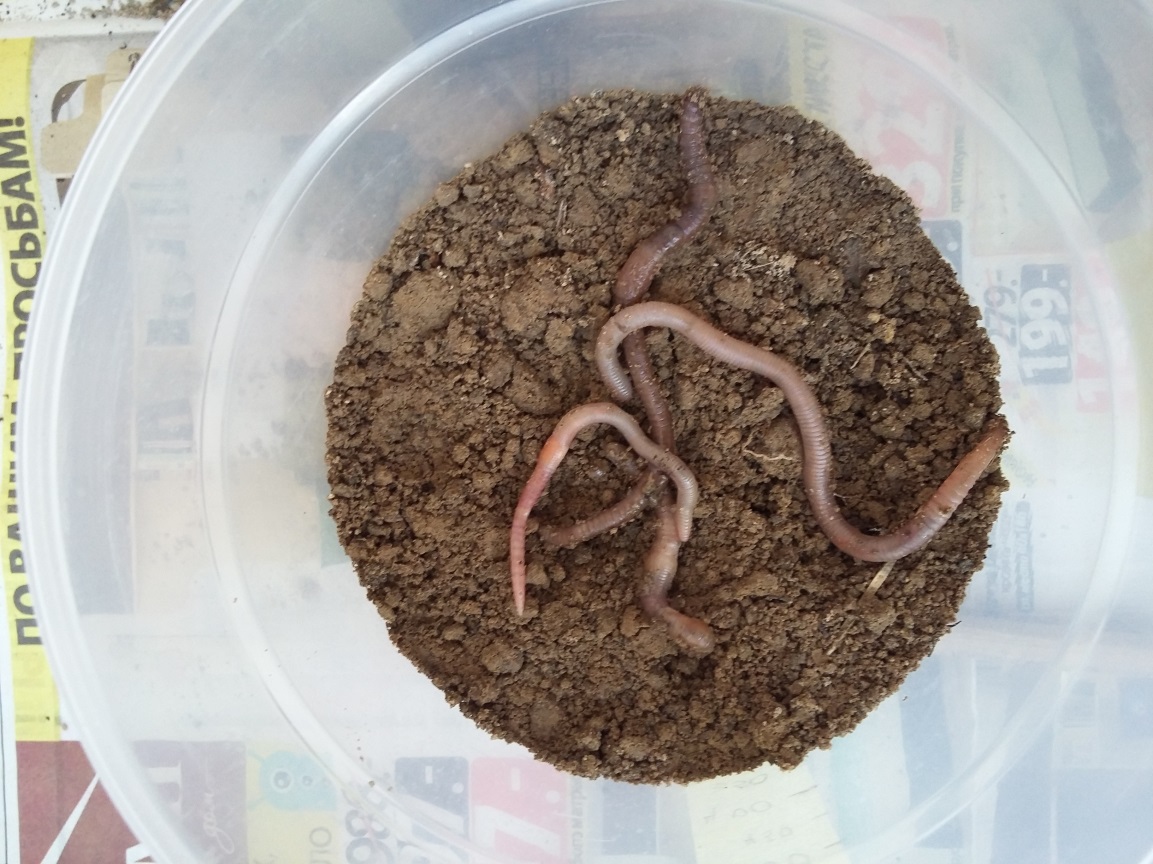 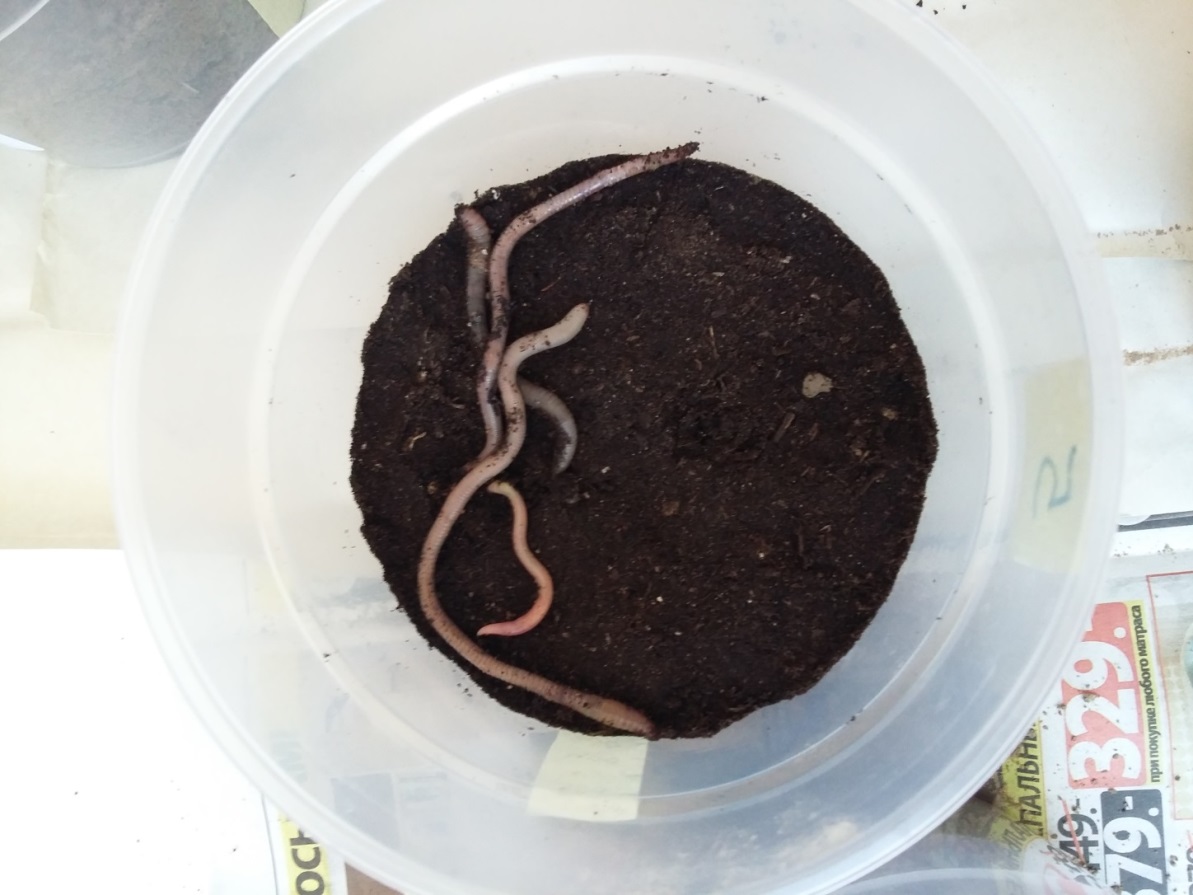 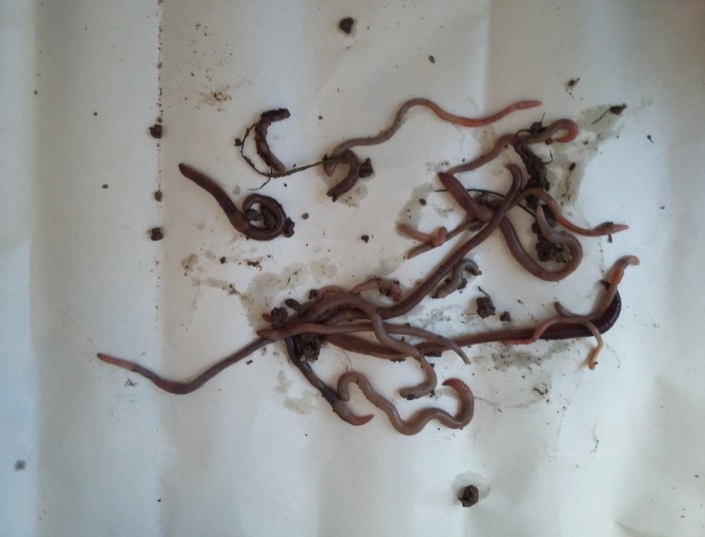 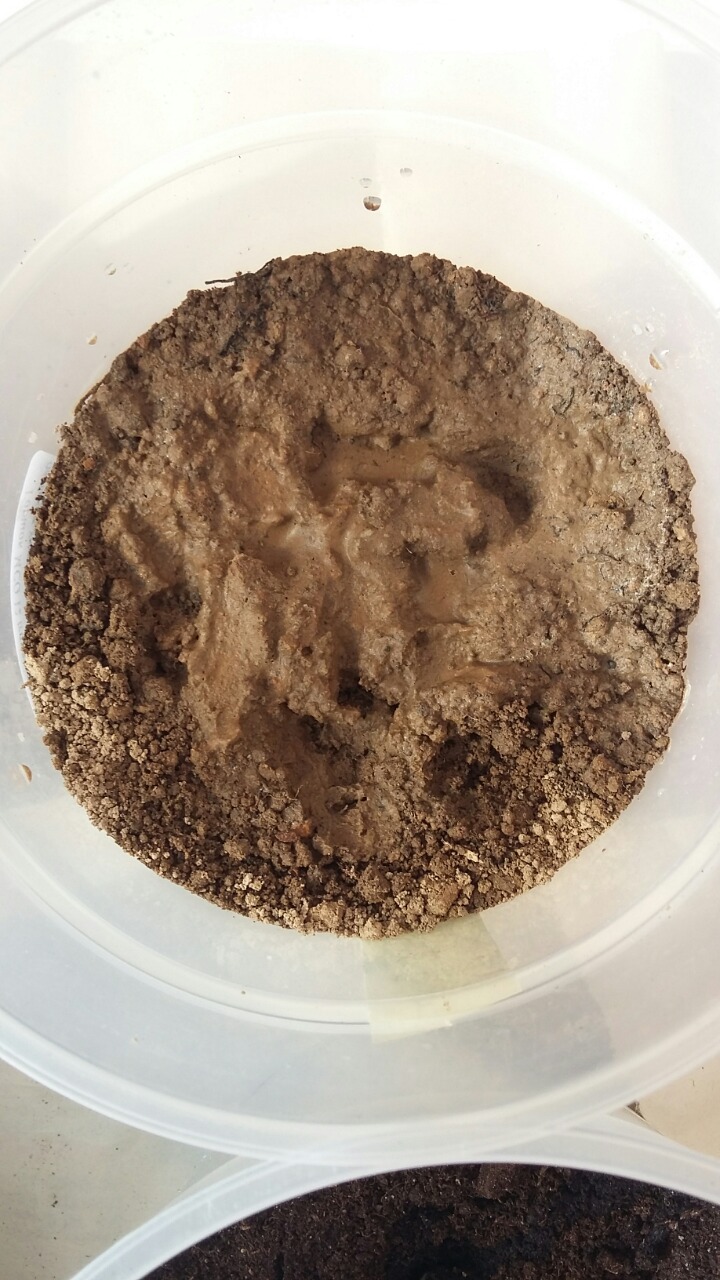 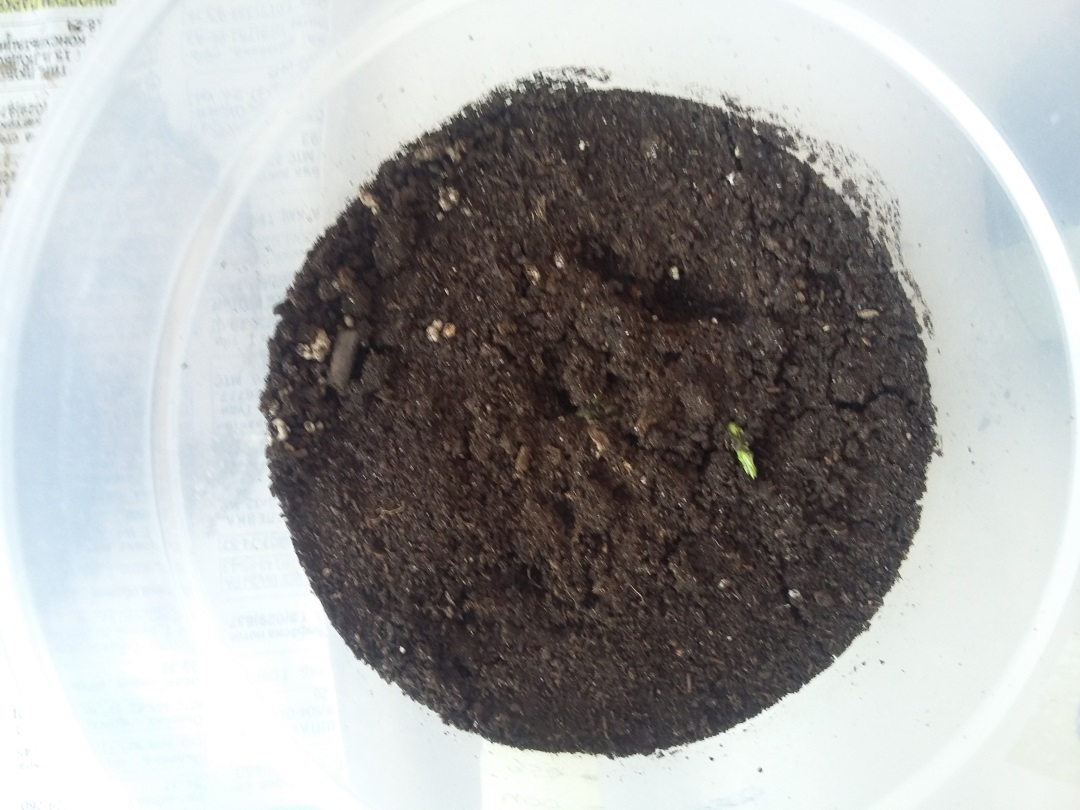 9
[Speaker Notes: It looked the following way]
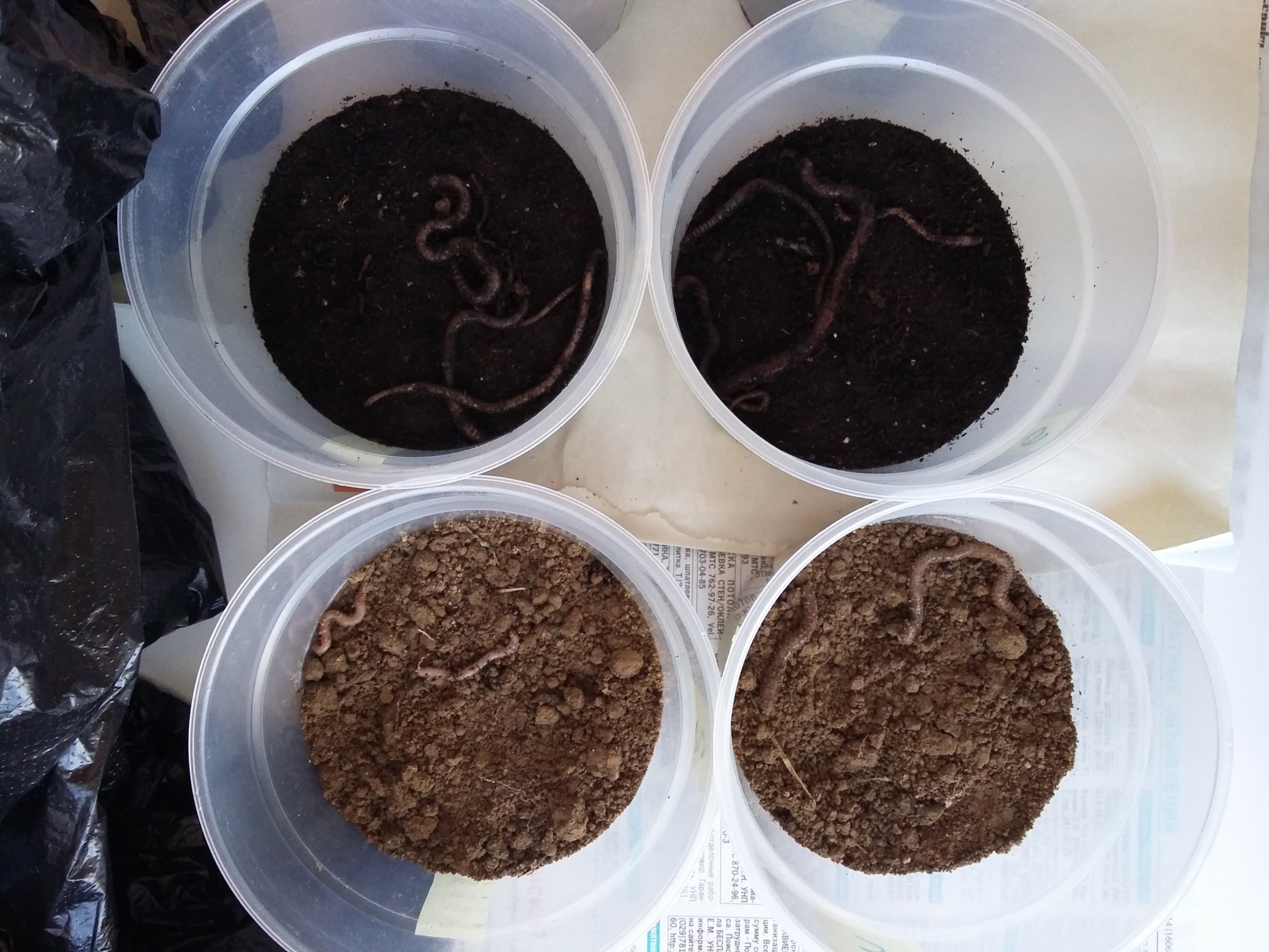 In bought soil the earthworms did not dig into the ground.
On the second day of the experiment, the worms in pot number 3 died.
3.Specially prepared soil
1.Forest soil.
10.
[Speaker Notes: In the pot  with forest soil, the earthworms immediately began to cultivate the soil and make the burrows. In the pot with specially prepared soil, the worms began to eat the soil, which was noticeable by the changed color of their bodies, but they did not dig into the ground. On the second day of the experiment, they died.]
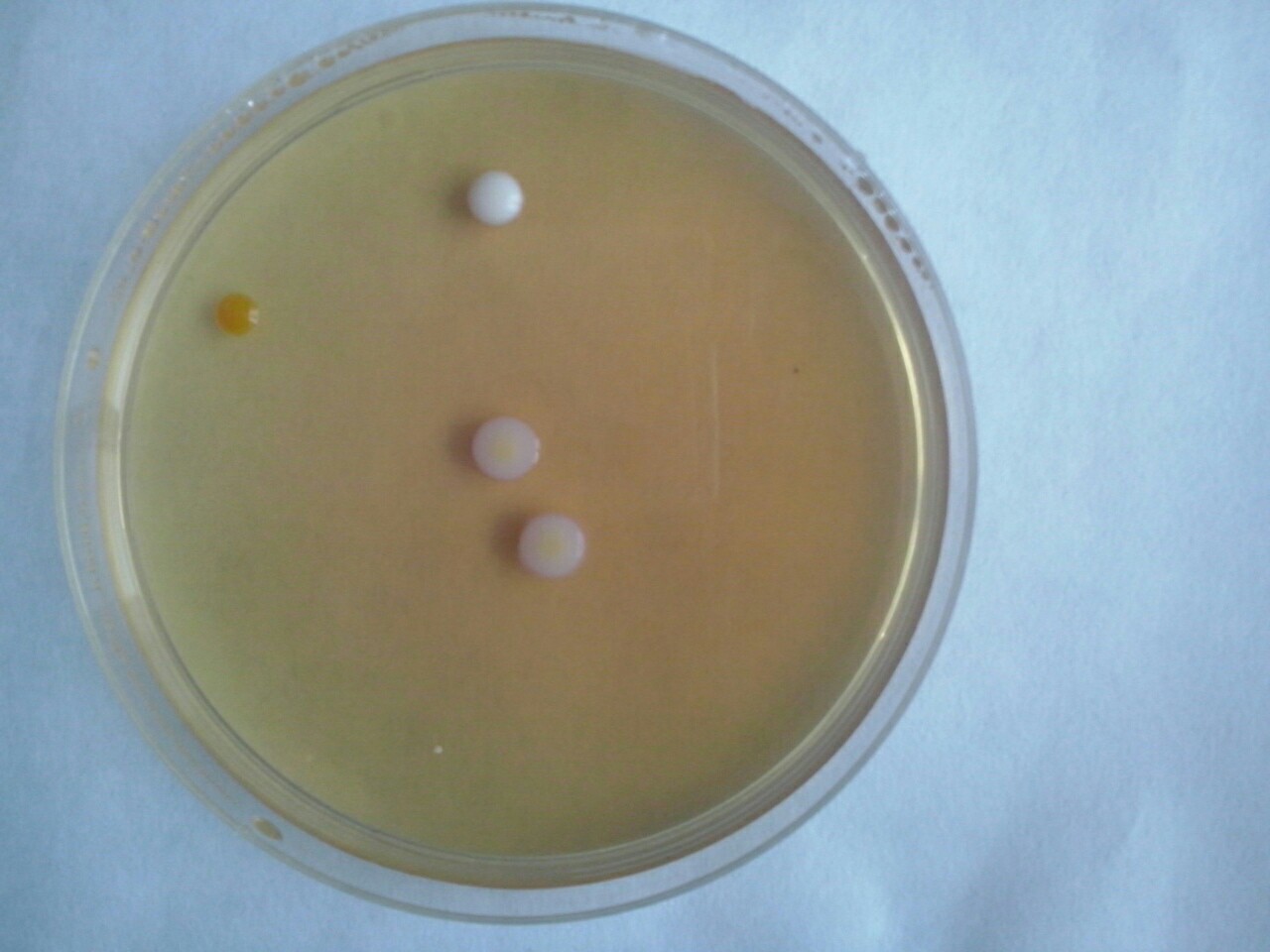 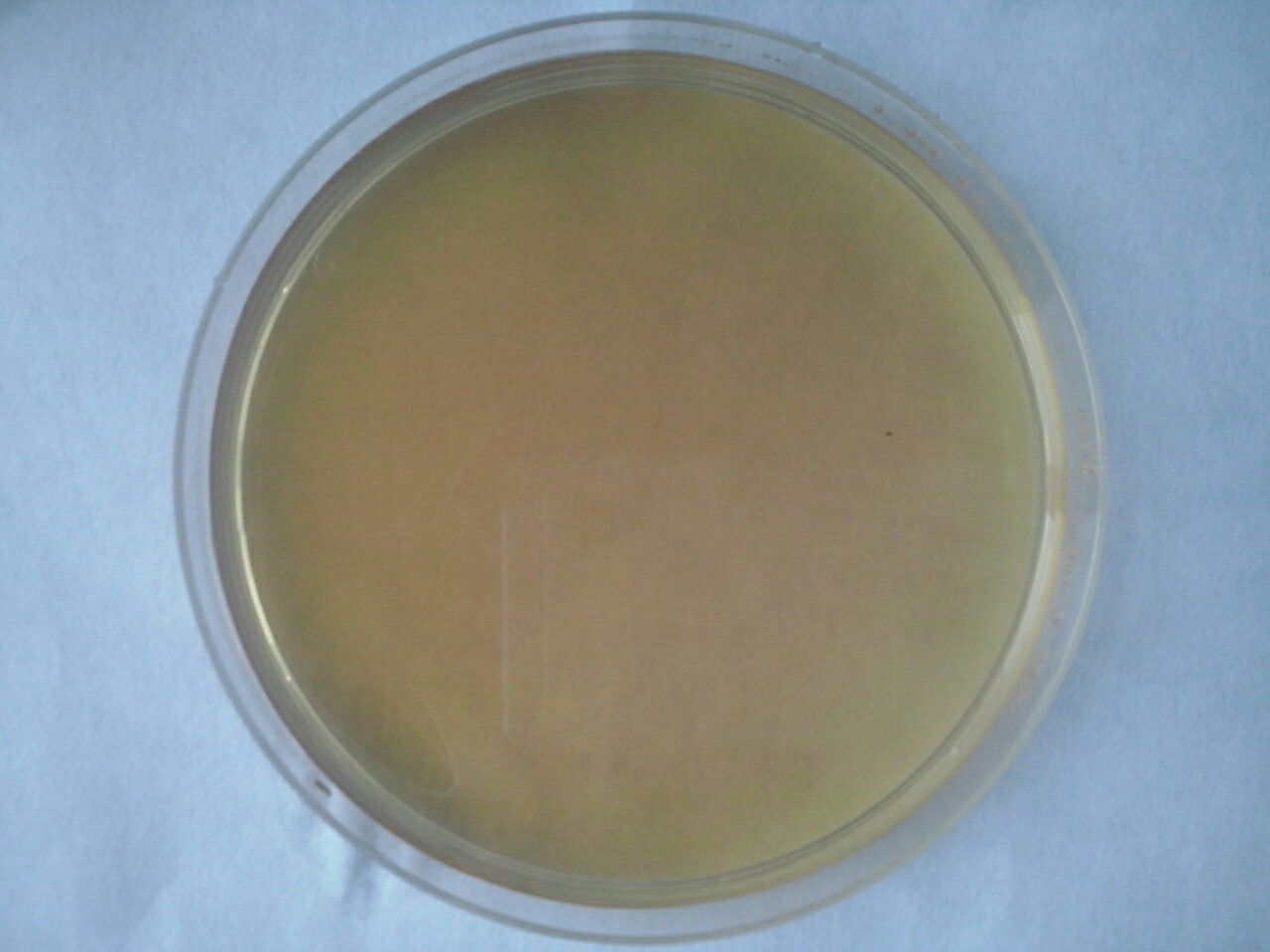 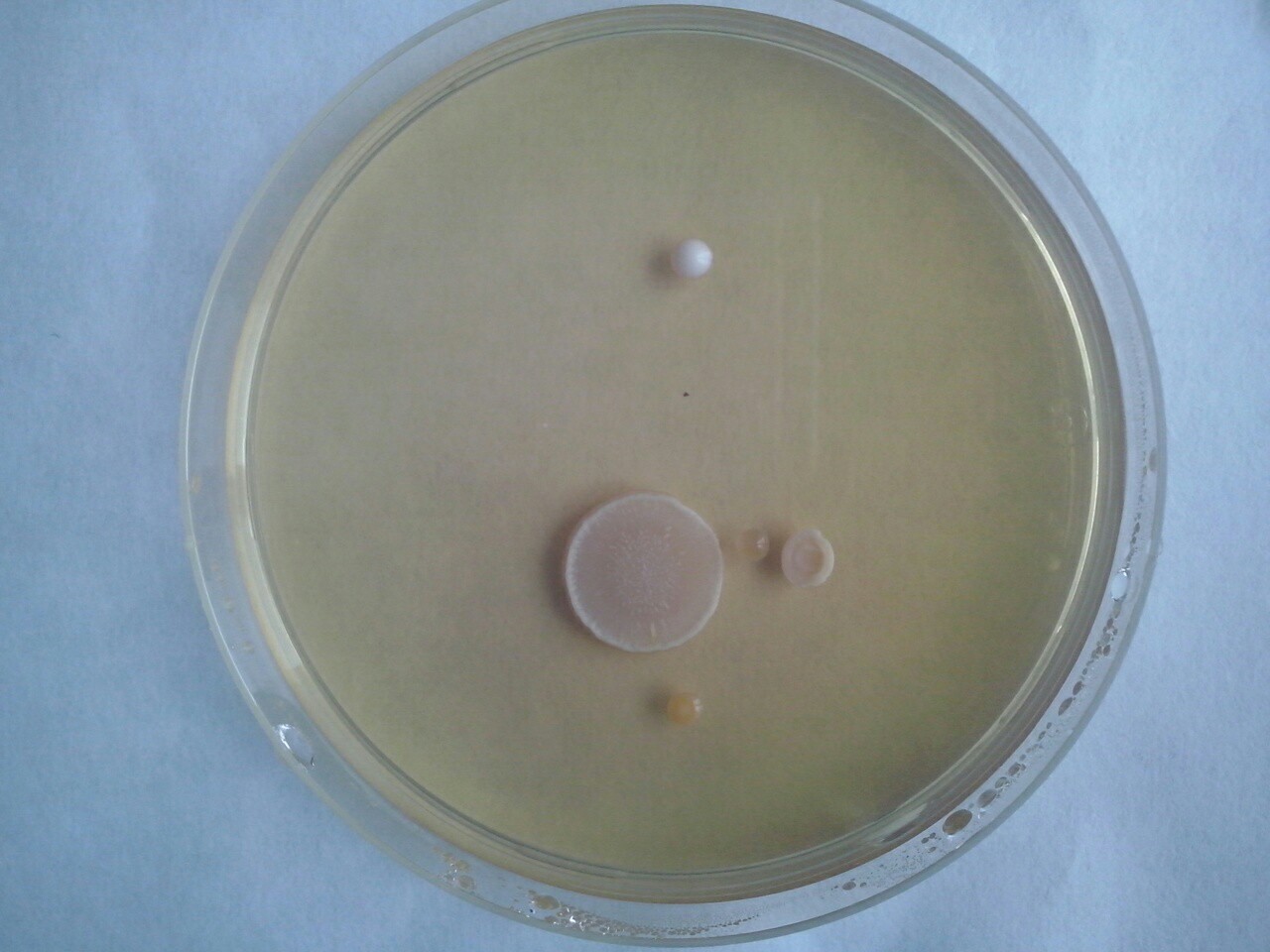 forest soil with worms
soil from the store
forest soil.
[Speaker Notes: To find out microorganisms contained in the soil, we mixed soil samples with water and made crops in Petri dishes. In 3 days we obtained the results:  great number of bacteria grew in forest soil with worms and without them. No bacteria grew in the special soil from the shop. We assume that all microorganisms disappered in the result of active chemical or thermal treatment of soil. And earthworms died in this soil as well.]
In the pot number 1, the soil became more friable and it absorbed water quickly. And the sample number 2 without worms had a visually smooth surface and absorbed water slower
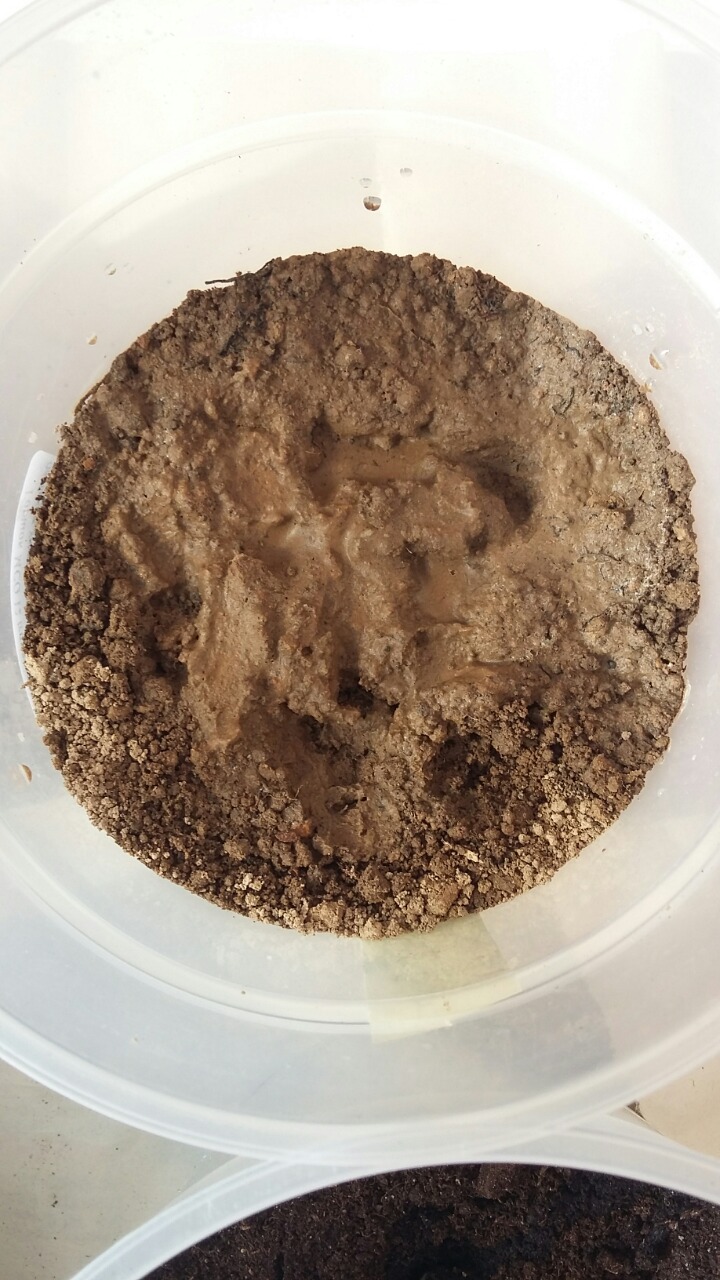 Object 1: earthworms in forest soil
Object 2: Forest soil without worms
11
[Speaker Notes: On the third day of the experiment, there was a visible difference between object 1 and object 2 . In the pot number 1, the soil became more friable and it absorbed water quickly. And the sample number 2 without worms had a visually smooth surface and absorbed water slower]
Germination
Object 1: earthworms in forest soil
3 seeds from 3
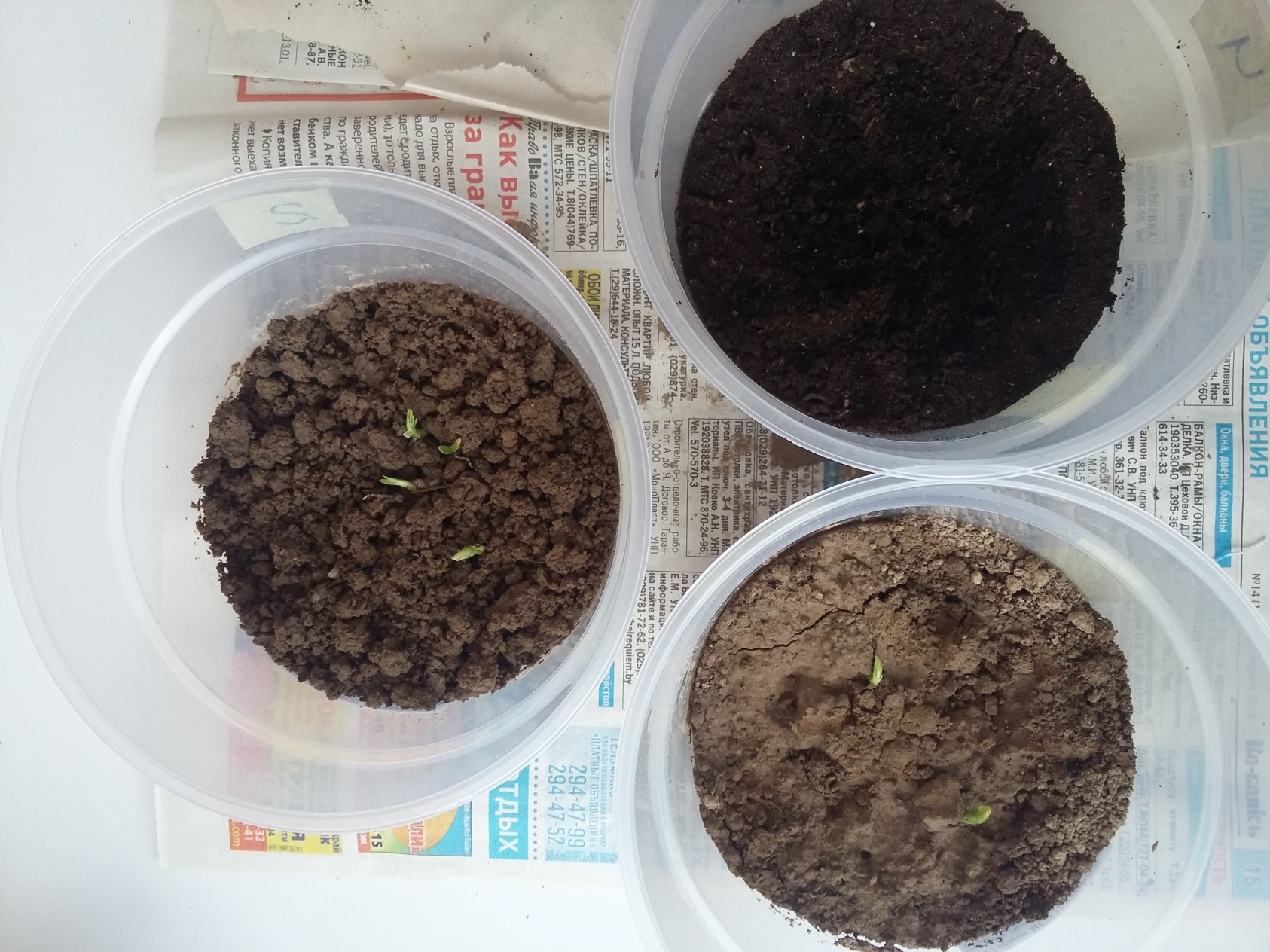 Object 2: Forest soil without worms
2 seeds from 3
Object 3: Specially prepared soil without worms. No seeds
12
[Speaker Notes: On the fifth day of the experiment, the peas began to germinate. The highest germination was observed in the pot (1) with worms and forest land. 3 seeds from 3 grew. In the second pot 2 seeds from 3 germinated. In the pot with the store soil seeds did not sprout.]
Object 1: Four earthworms in forest soil.
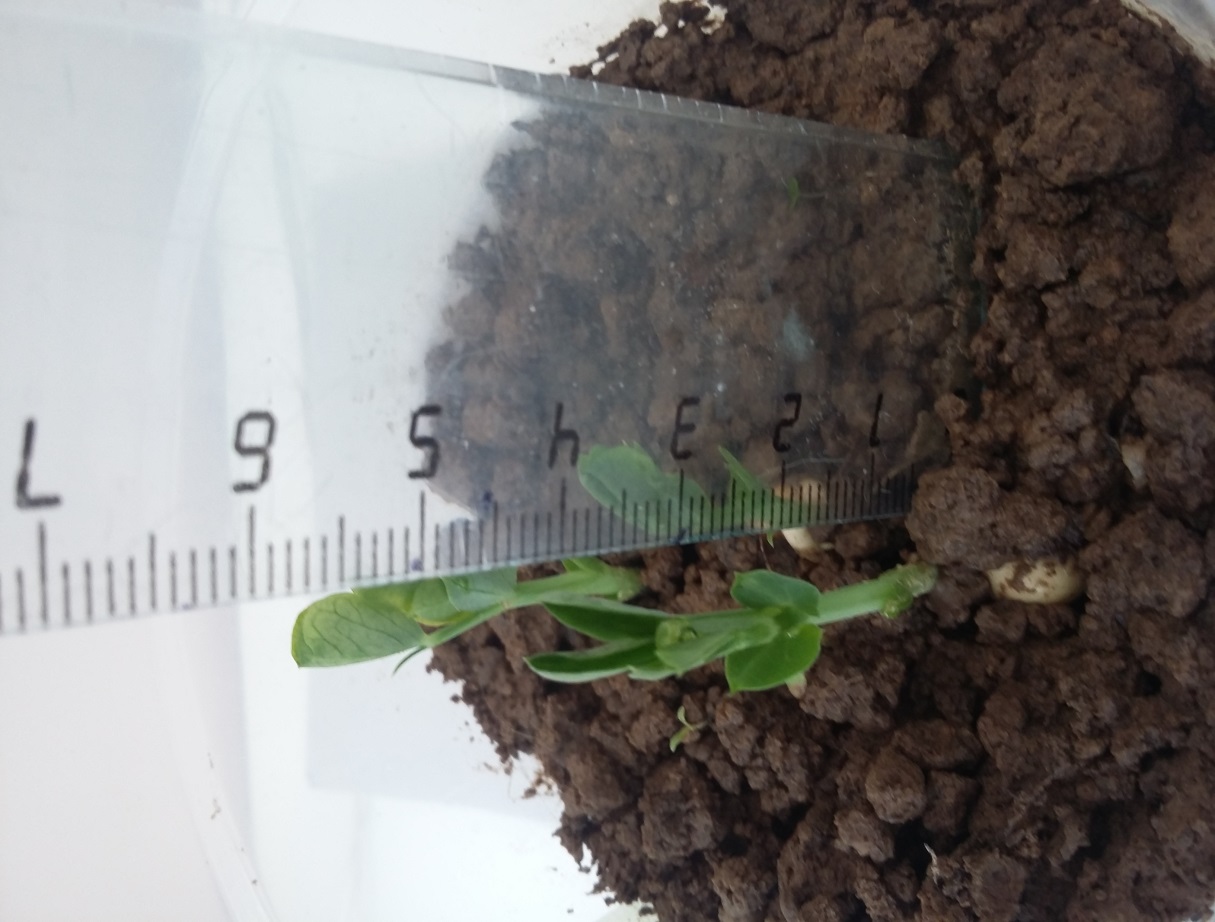 03.05.2018:
30.04.2018
4 days
36 ММ
13
78 ММ
[Speaker Notes: The growth of peas amounted to 78 mm.]
Object 2: Forest soil without worms
30.04.2018
03.05.2018
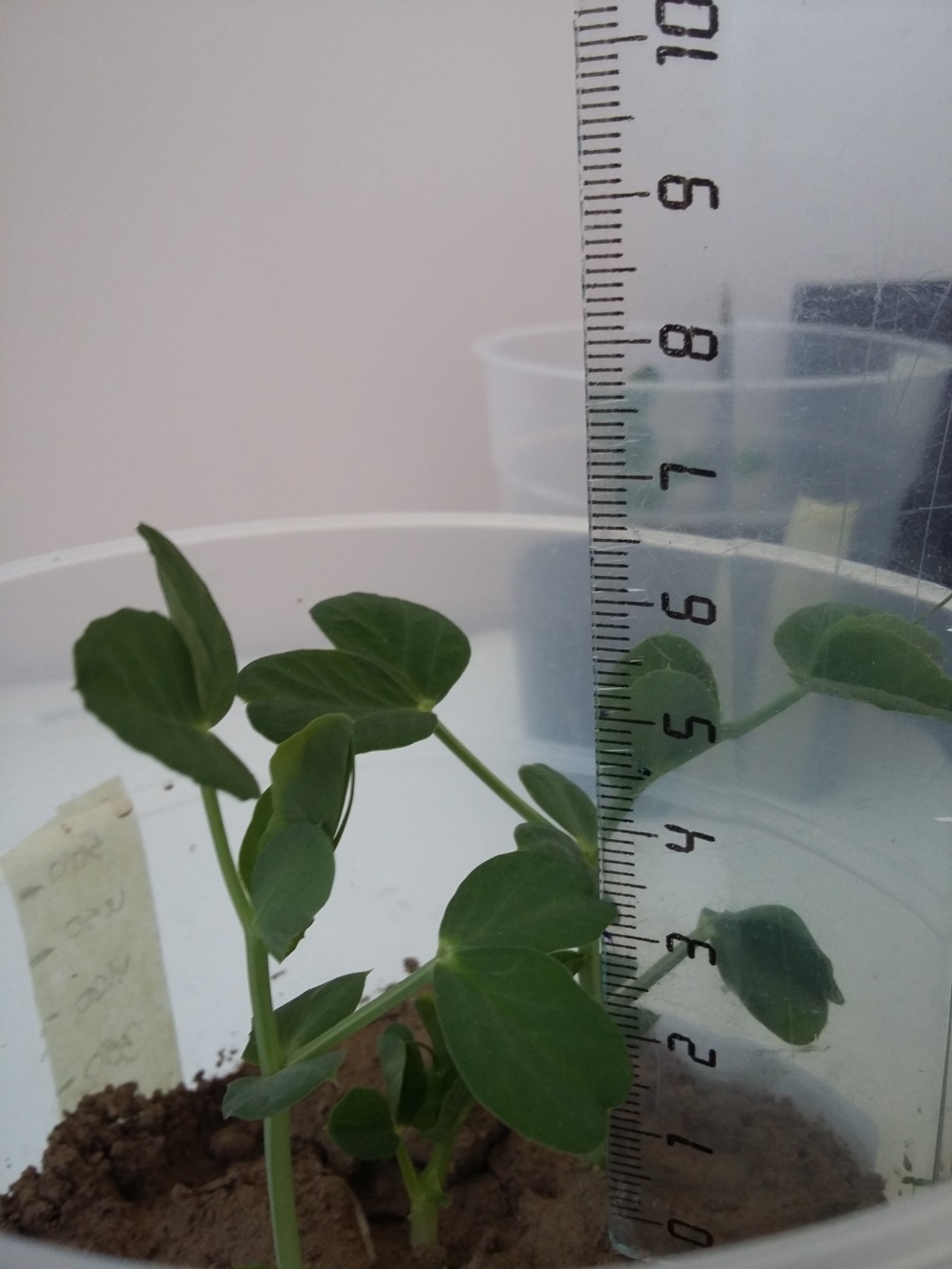 28 мм
54 мм
4 days
14
[Speaker Notes: The growth of peas amounted to 54 mm.]
Object 3: Specially prepared soil
30.04.2018
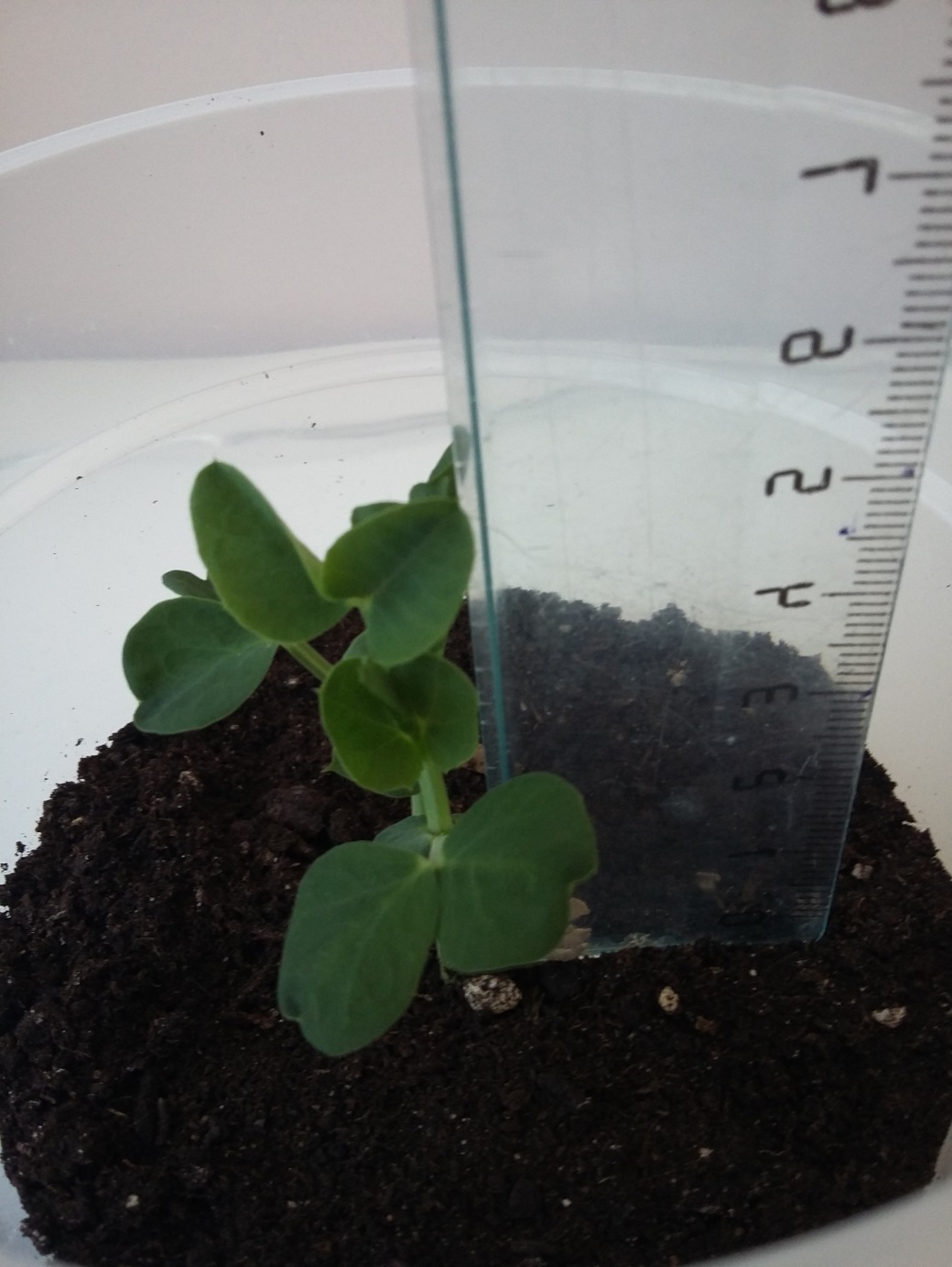 03.05.2018:
15
21 мм
45 мм
4 days
[Speaker Notes: We can conclude that all samples maintained dynamics of growth.
The growth of peas amounted to 45 mm.]
Leaves number (in 2 weeks)
12
Object 1: Four earthworms in forest soil:32

Object 2: Forest soil without worms: 22

Object 3: Specially prepared soil: 12
32
22
16
[Speaker Notes: You can see on slide that all objects have different leaves number]
Total growth of all plants of the group:
17
[Speaker Notes: On the slide you can see the total growth of all plants of the group. The growth of all objects was steady relative to one another.]
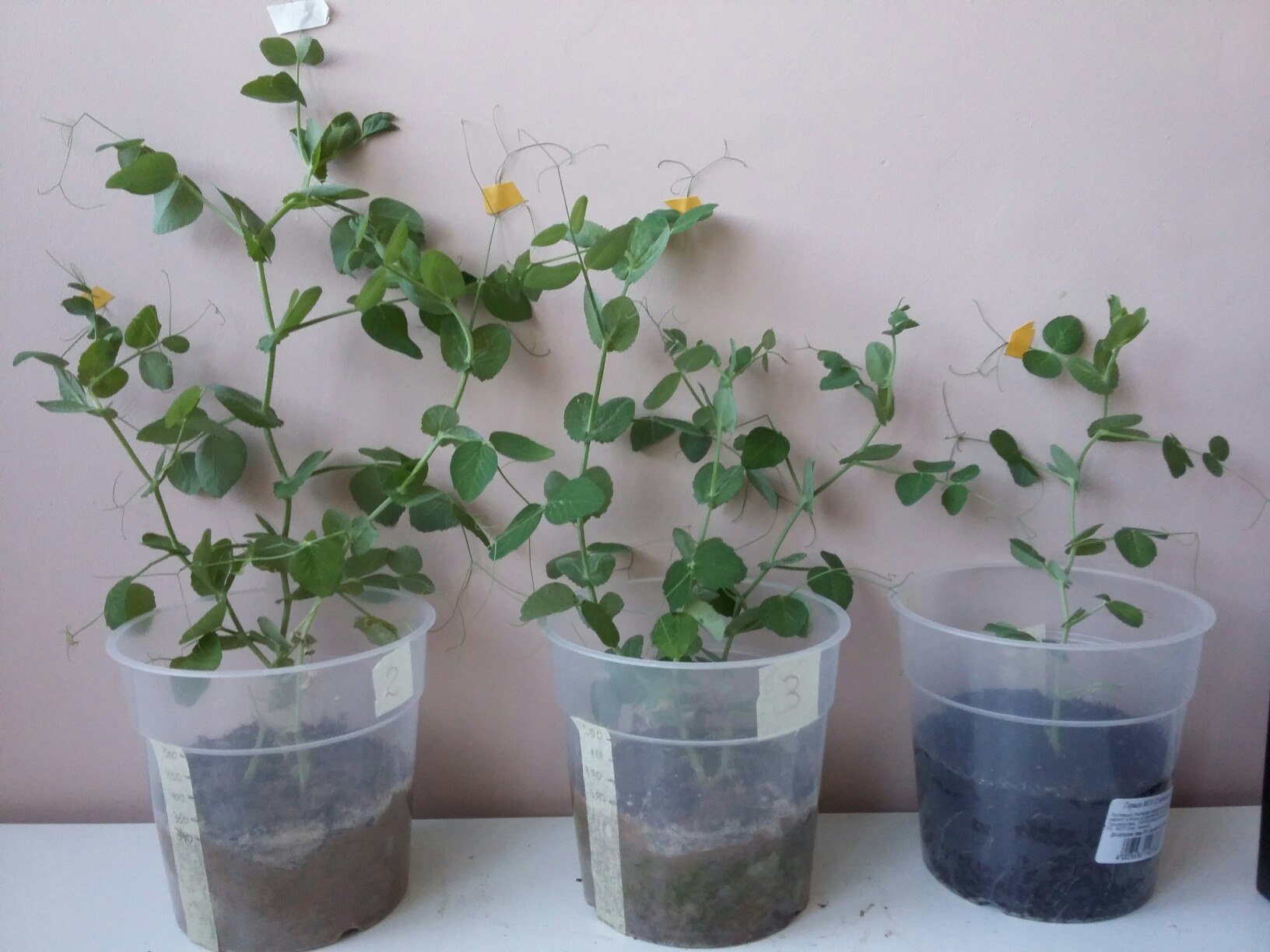 03.06.2018
260 mm
230 mm
195 mm
18
[Speaker Notes: This is the way three odjects looked in a month. We can conclude that all samples maintained dynamics of growth.]
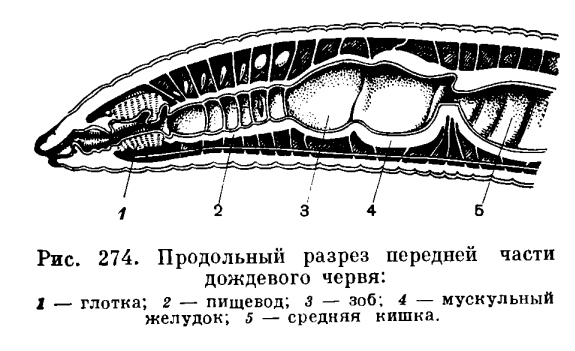 Coprolites (products of vital activity) enriched with amount of humus and decreased with amount of acidity
2.- esophagus with holes of calcareous glands
[Speaker Notes: One of the most important consequences of the passage of soil through the intestines of worms is its alkalinization. They reduce the acidity of soil (due to calcareous glands in their esophagus) 
In soil enreached with the products of vital activity of earthwoms-coprolites the amount of humus increases, the acidity of the soil decreases.]
Acidity measurement
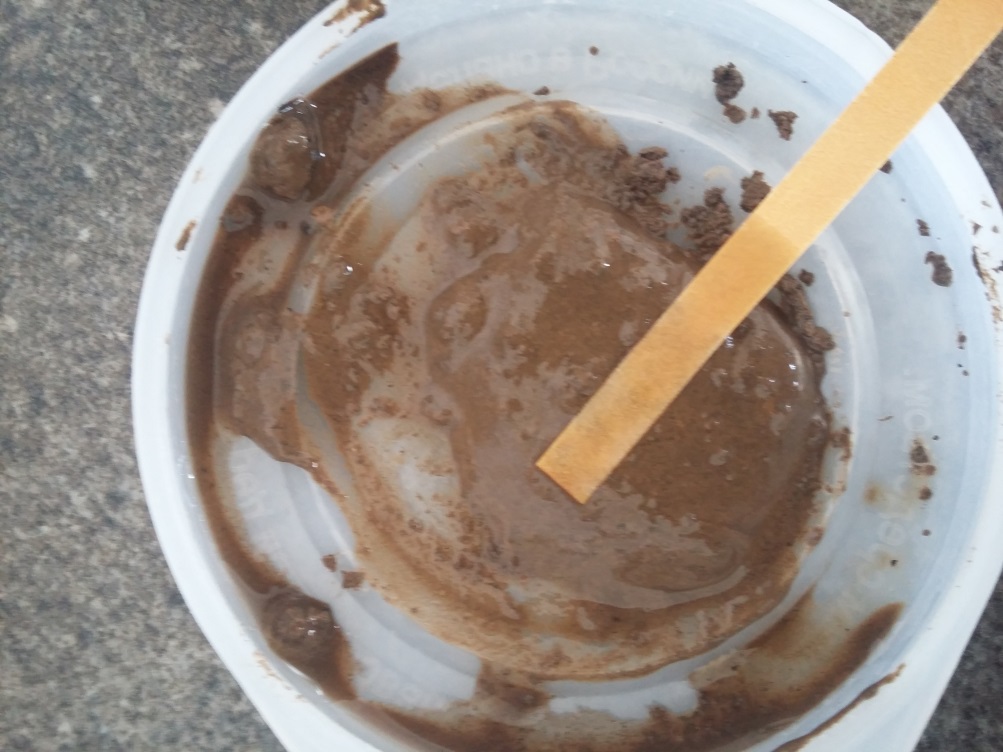 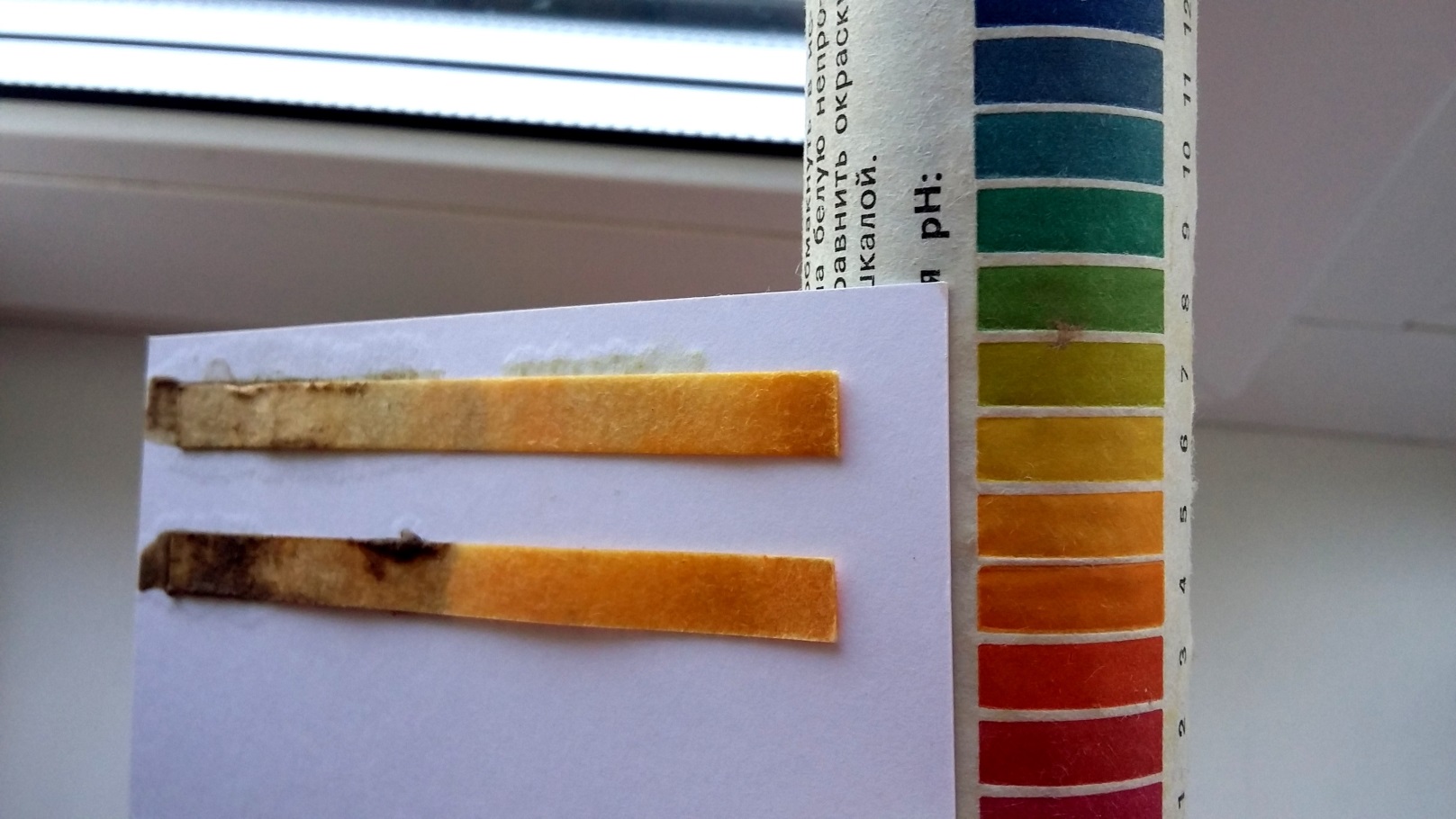 Object 1:
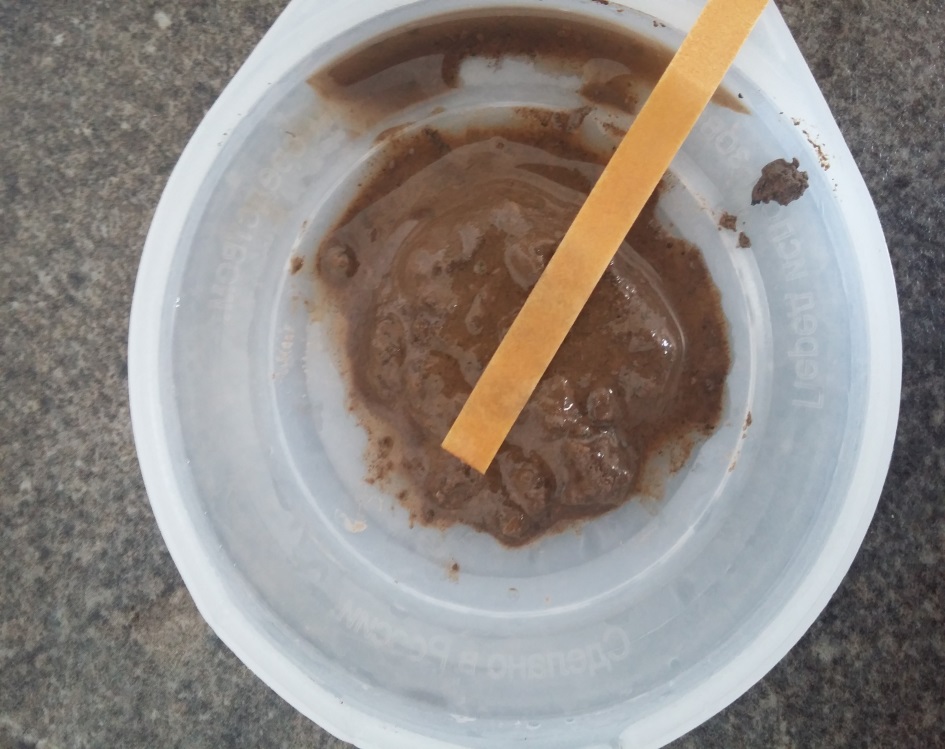 Object 1: pH=5
Object 2: pH=4
Object 2:
19
[Speaker Notes: To measure acidity of the soil, we took three soil samples, pour some water into them and applied litmus paper. Than we compared the color of litmus paper with pH scale. The acidity of the soil with worms was less than in soil without worms.]
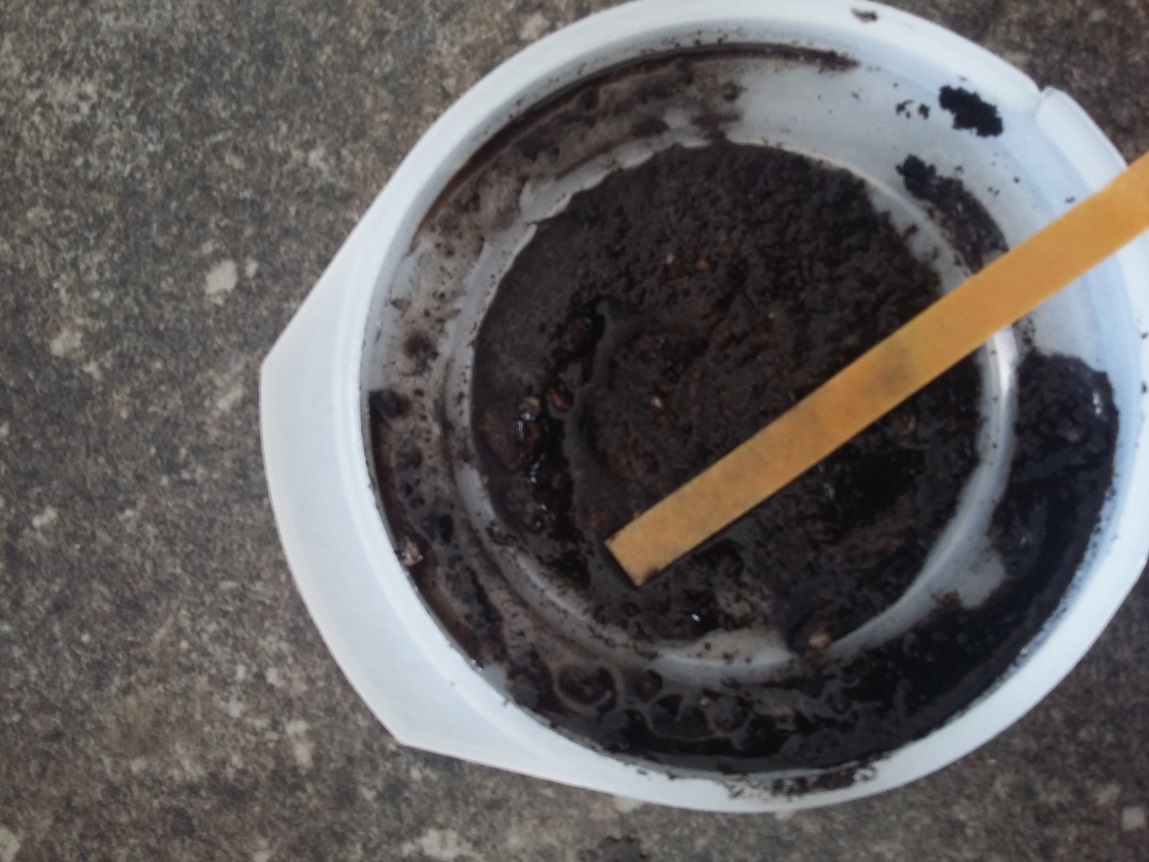 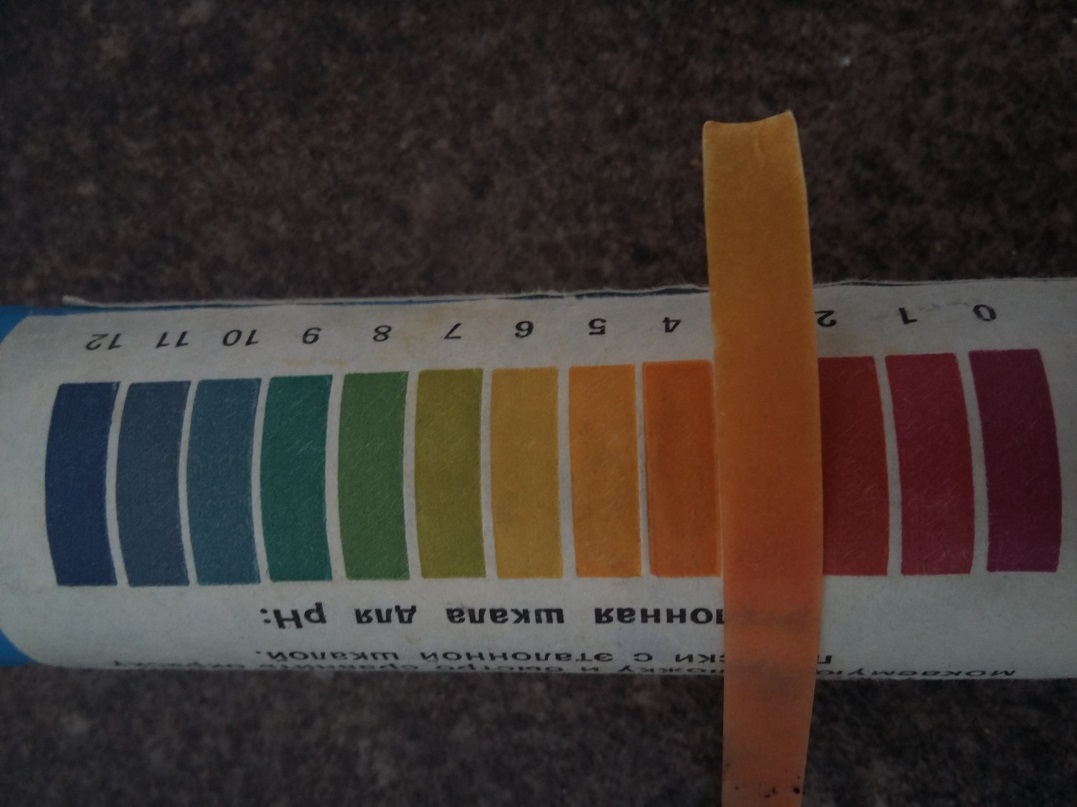 Object 3: pH=4
20
[Speaker Notes: The acidity in the third port was 4 pH]
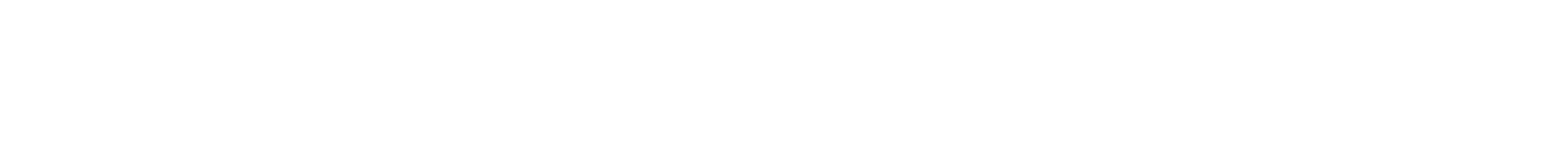 Porosity measurement
Pores are voids between particles of soil, filled with air.

 Porosity is the ratio of the volume of the space to the total volume of the soil.
22
[Speaker Notes: At the end of our 2-weeks experiment, we calculated the porosity of the soil in all groups. Pores are voids between particles of soil, filled with air. Porosity is the ratio of the volume of the space to the total volume of the soil.
To calculate the porosity, we took 2 measuring glasses. One filled with water and the other with soil, trying not to change the structure. The soil sample was saturated with water. We poured the water to the top of the soil. The volume of added water is equal to the volume of the pores.]
Porosity measurement
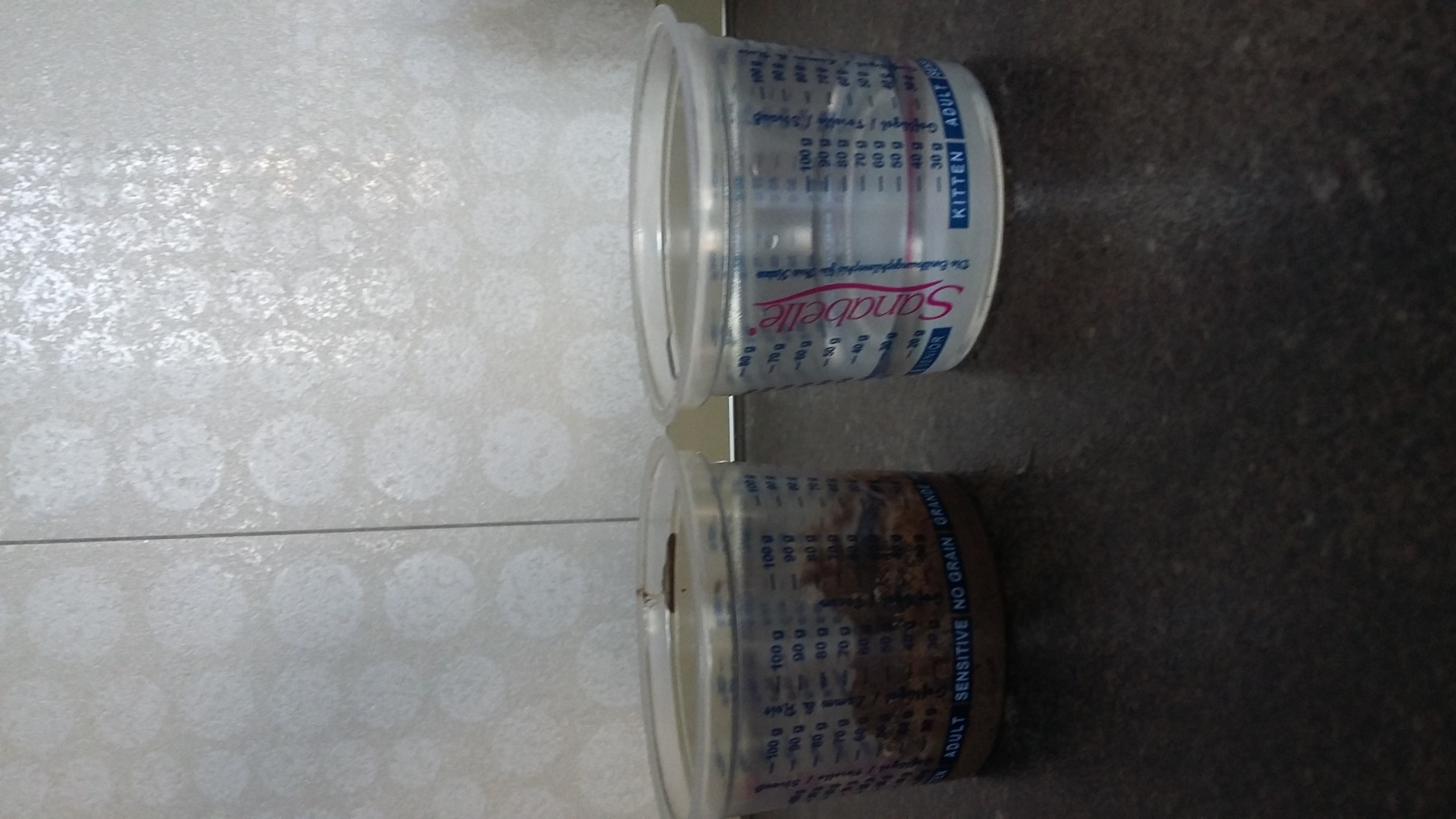 Object 1: 33%
Object 2: 14%
Object 3: 25%
21
[Speaker Notes: Then we calculated porosity by the following  formula. Porosity of the soil from the store was rather high initially. But the porosity of forest soil changed by 19% due to worms activity.]
Results obtained
We monitored germination of seeds, plant growth and development, soil conditions for a time period of two weeks. We found: 

The earthworms didn’t survive in special soil bought at the store.
No bacteria grew in the soil from the store as a result of active chemical and thermal soil treatment.
The seeds germinated faster and grew better in pot number 1
The acidity of soil with worms was slightly lower than in the same soil without worms.
                     Pot 1 – 5 pH
                     Pot 2 – 4 pH
                     Pot 3 – 4 pH
The porosity of forest soil with worms was higher than of two other samples
 
                     Pot 1 – 33 %
                     Pot 2 – 14 %
                     Pot 3 – 25 %
23
Conclusion:
The worms cultivate the soil, make burrows. Burrows loosen the soil, admitting air and water. Thus the porosity of soil with worms changed by 19% compared to the soil without worms. It helps roots grow and increases the fertility of soil. 

Plants in the soil with worms grew by 31% better than in the same soil without worms.

But earthworms do not live in every soil. They died on the second day of our experiment in the soil for growing plants (bought at the store). 

 The activity of earthworms decreases acidity. Initially it was 4pH, but worms’ activity changed it into 5pH for 12 days.
24
THANK YOU FOR YOUR ATTENTION!